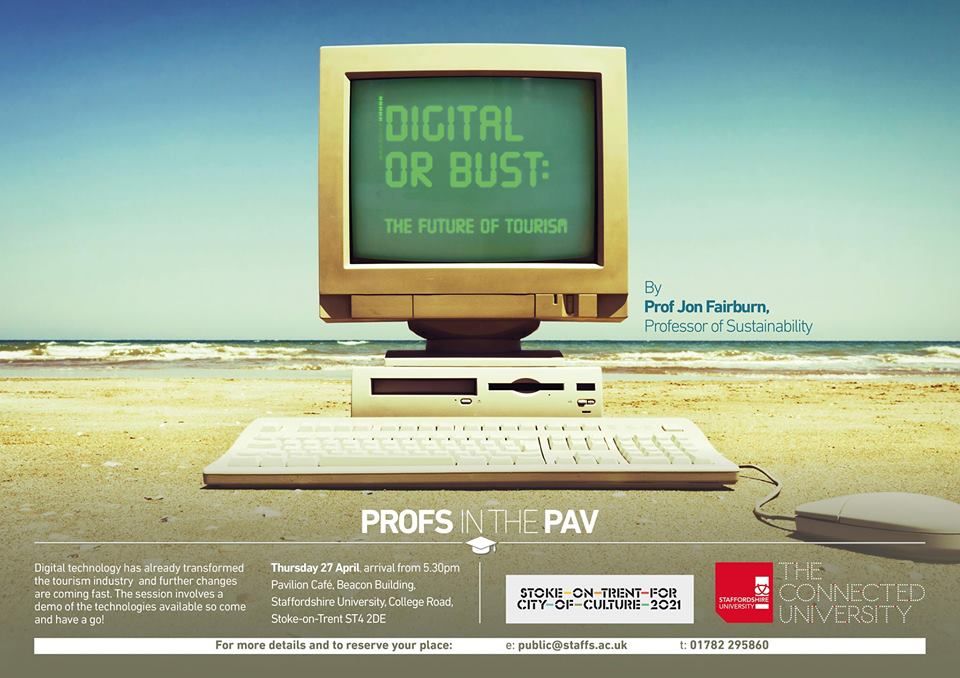 Twitter @tourismsu 

#SMARTOUR
[Speaker Notes: Short 20 mins on tourism
20 mins on technology demos
20 mins on highlights of digital
Lot of people in the room to introduce who will be helping me]
Digital impact on tourism
Technical opportunities and technical problems

The importance of trust and confidence

The importance of training
5 stages to the customer journey
1. Dreaming/inspiration
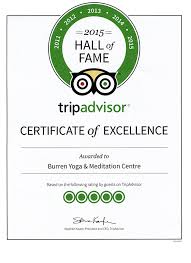 2. Planning
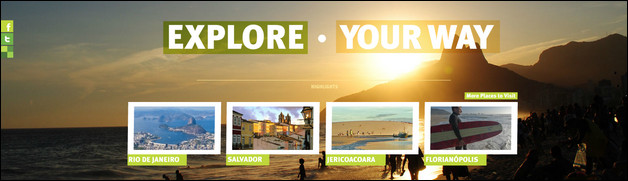 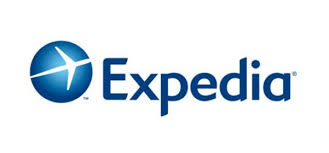 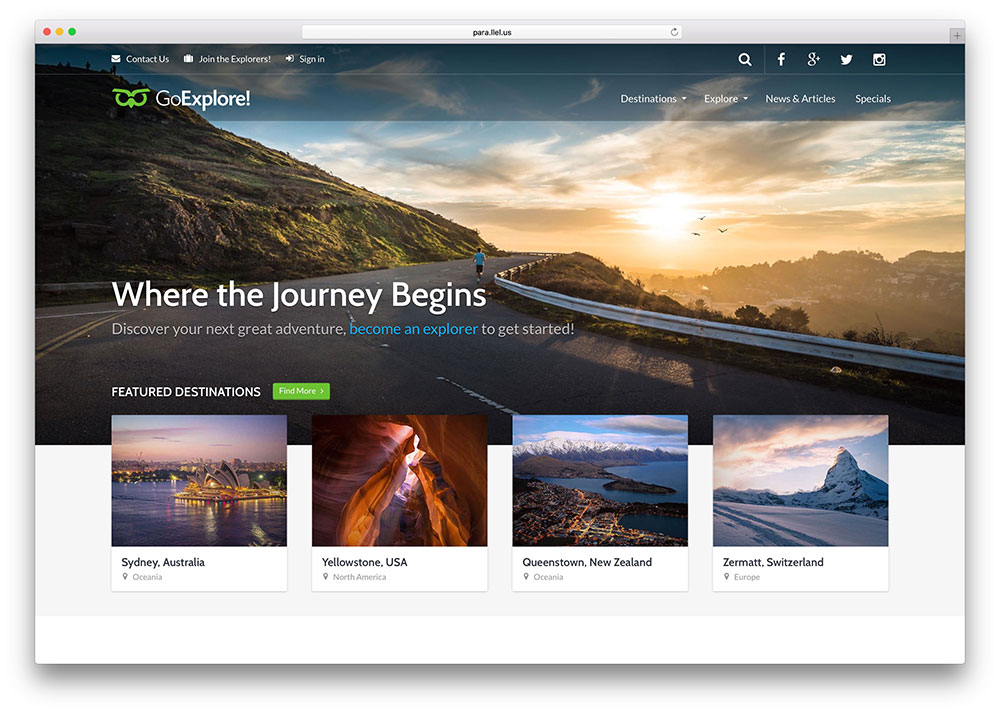 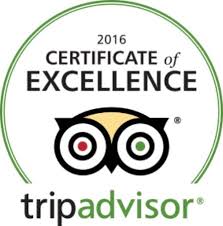 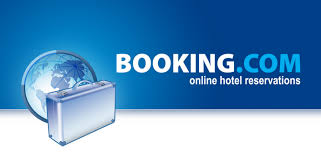 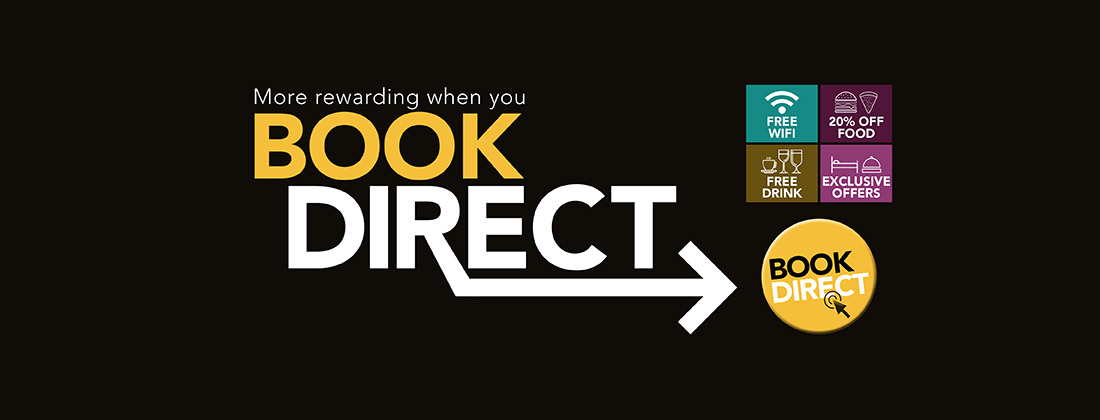 3. Booking
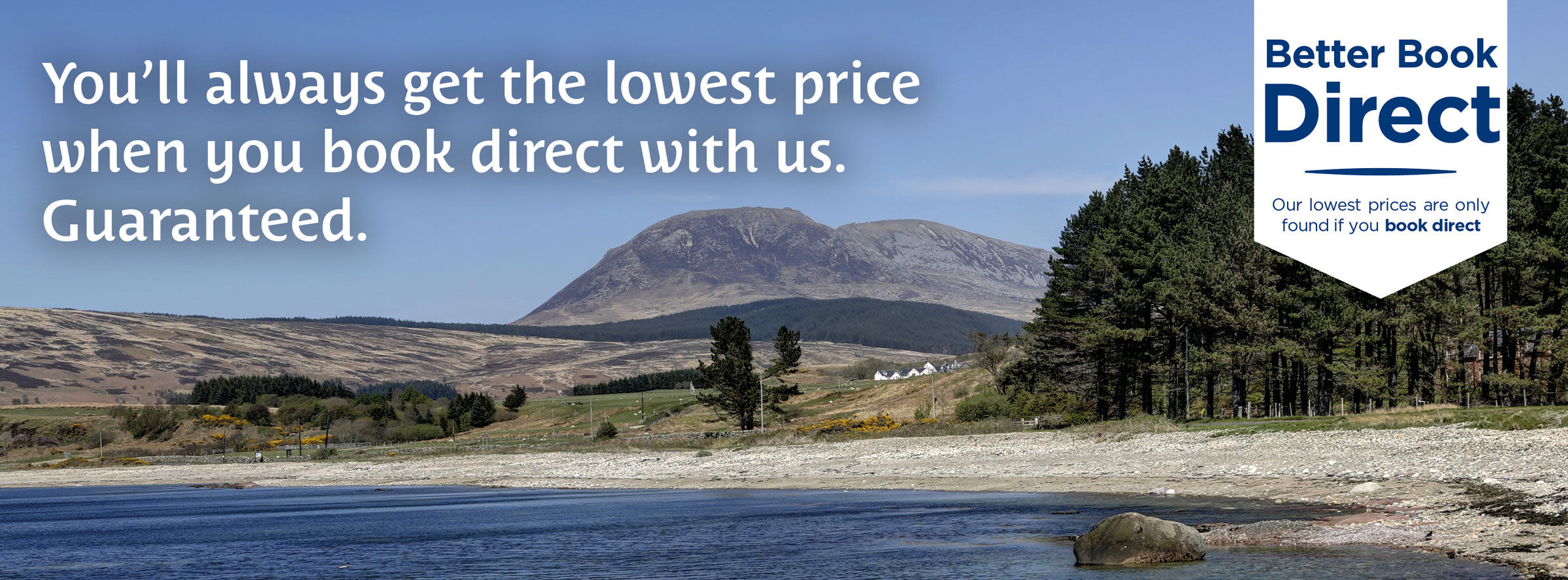 [Speaker Notes: In UK 25% of people go on holiday and book accommodation when they get there. No area has seen more change than booking and it is still evolving.]
Tips
Book direct for the best deals
Booking direct keeps money in the hotel/accommodation provider that is more likely to be spent locally
Booking direct will give you a better range of rooms to choose from 
Clear your cookies before going back to sites when booking
[Speaker Notes: EU report was damning last Autumn. OTA misleading the public by only showing rooms they had on their site. Many hotels afraid to criticise OTAs. OTAs now account for 40% of bookings in the accommodation industry.]
Technology aspects
Desktop computer
Laptop computer
Tablets
SMART phones


Research showing that in some areas 80% of bookings are by mobile phone 
Absolute numbers of bookings have fallen on other medias
Implication for design of websites and functionality
4. Experiencing
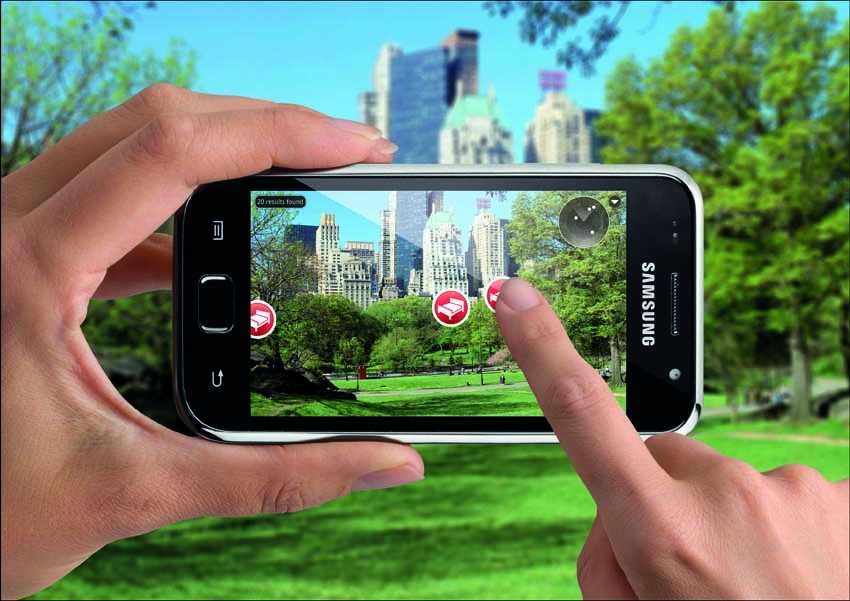 Authenticity ?
Personalisation?
5. Sharing
About 25% of people share their experience on social media whilst on holiday 
A further 49% share once they get home
41% of UK consumers write reviews about their travel experience
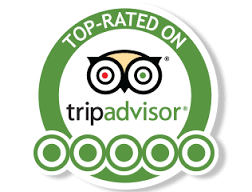 Virtual reality
Has been at pilot phase for a long time but may finally be ready for take off
VR offers ‘try before you buy’ 
Virgin offer such services in store – sales of trips show-cased with VR rose
Hotel chains are rolling it out in USA
Airlines have also used it to show the different classes on planes
[Speaker Notes: Note there are only 1/3 of retail outlets left in the USA compared to 20 years ago for selng holidays]
Training – SMARTOUR project
Online tool - Personalised - Feedback provided
Designed by experts and industry across Europe
Aimed at L3,4,5 – workers and managers


Website smartourproject.eu
Tool - http://smartour.dcnet.eu/ 
 Facebook - https://www.facebook.com/smartourproject/
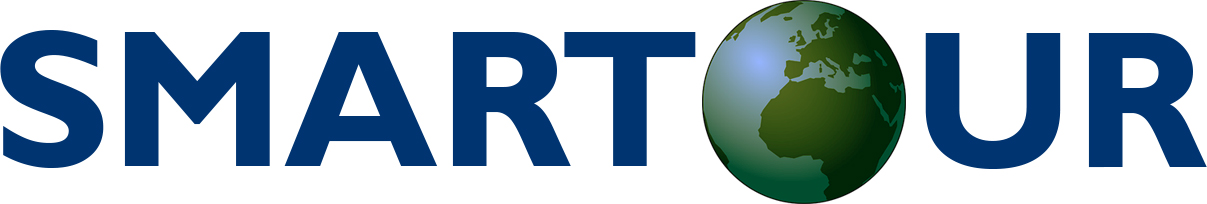 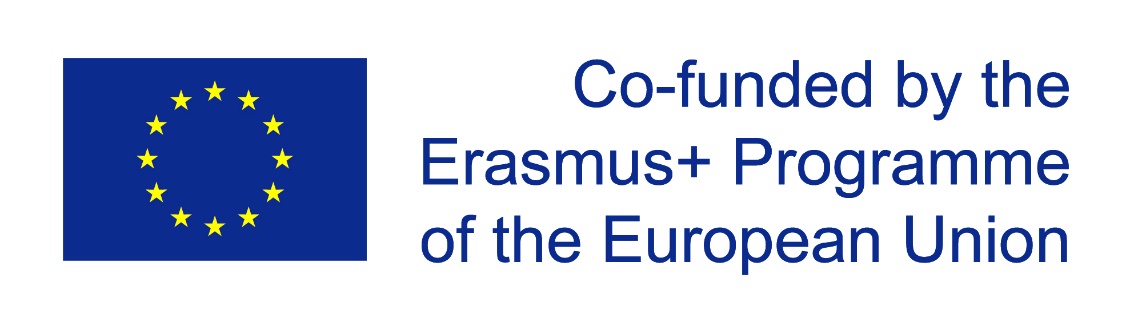 Introductions
Paul Dobson – Digital marketing senior lecturer
Kris Winpenny – MSc Digital Marketing Management student and Staffs Uni employee
Carol Southall – Award Leader for Tourism courses
Tom Ward – technical assistant on EU SMARTOUR project
Individual buildings or destinations
House of Parliament - http://www.parliament.uk/visiting/virtualtour/ 
Royal Troon Clubhouse http://www.pikodesign.com/tour/rt/ 

Discover Bordeaux http://www.bordeaux-tourism.co.uk/Discover-Bordeaux/Virtual-tour-Bordeaux-360 

Scarborough  https://scarborough360.co.uk/scarborough 

Functionality can vary depending on software and users
Introductions 2
Mark Locker – Staffs Uni alumni CEO of Attractions.io 

Andrew Dobson and Salman Hamid – MSc Digital Marketing Management and now Track Digital Marketing trackdigitalmarketing.com
Apps in the industry
Hotels.com App has been downloaded 50 million times  - provides phenomenal level of detail to target customers for future sales http://mobiletraveltracker.hotels.com/ 
Latest data from 2017 travel and tourism app use
Use map features – 49.1%
Search Restaurant – 62.1%
Use GPS For Directions – 48.1%
Search Hotel – 46%
Search engine activities and attractions – 33.3%
Check in prior to flight – 23.9 %
Buy Tickets – 8.1%
Look For Public Transportation – 12.6%
Look for shopping – 36.1%
Search for Hotel – 11.2%
Check Weather – 55.8%
Big issues for apps
Maintaining currency of information
Huge data volumes often present on apps
Poor wifi /networks in many areas
Wifi easily overloaded in busy areas
Seen as a simple and low cost solution but good apps need money and expertise
Theme Park Apps – Attractions.io
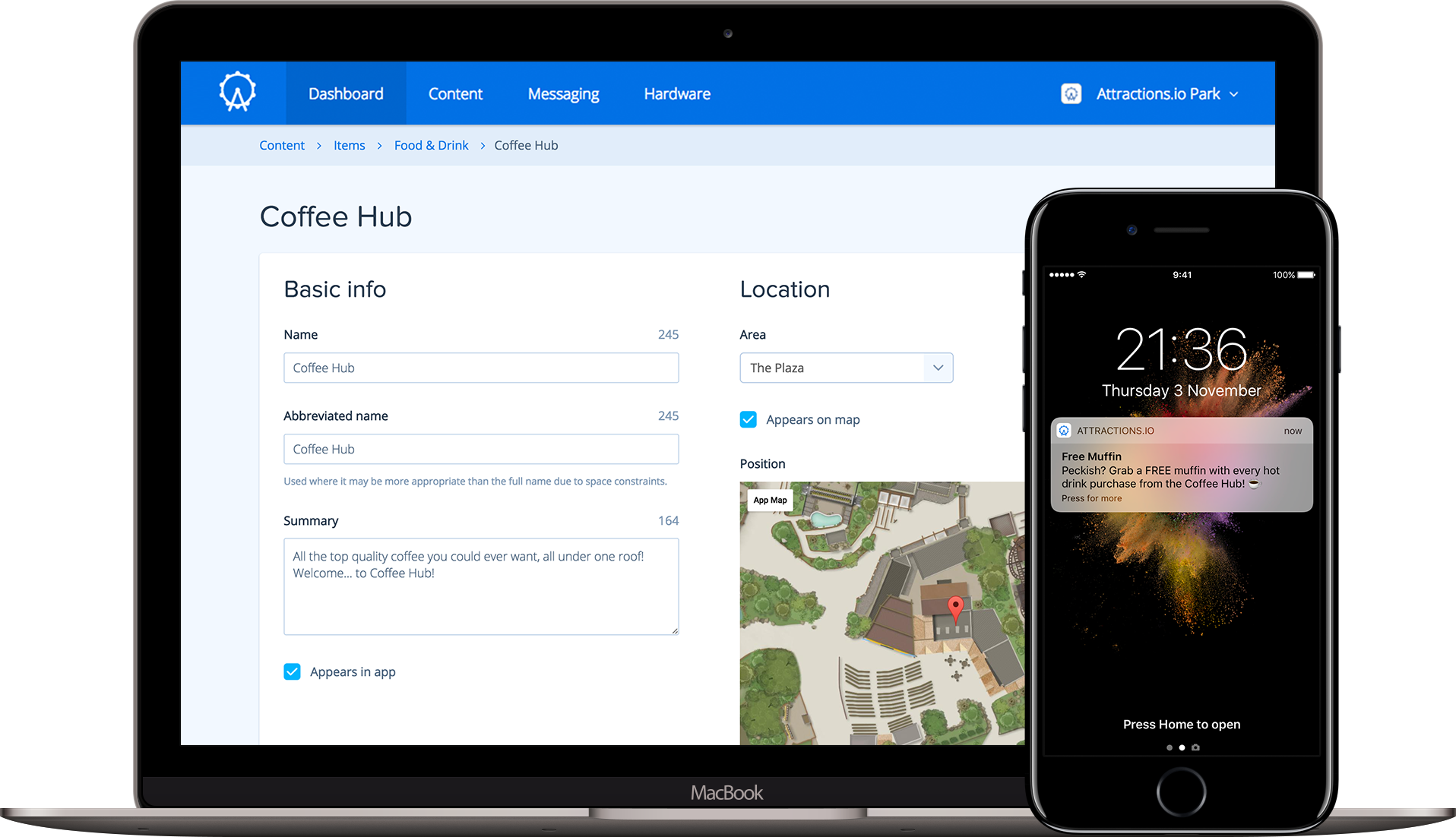 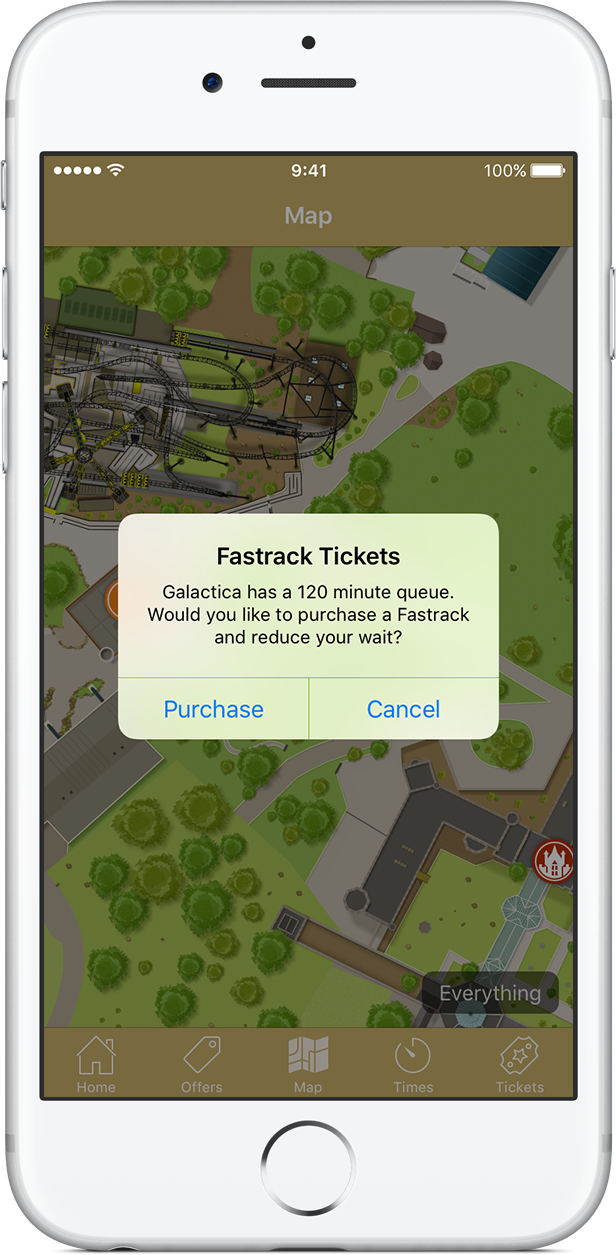 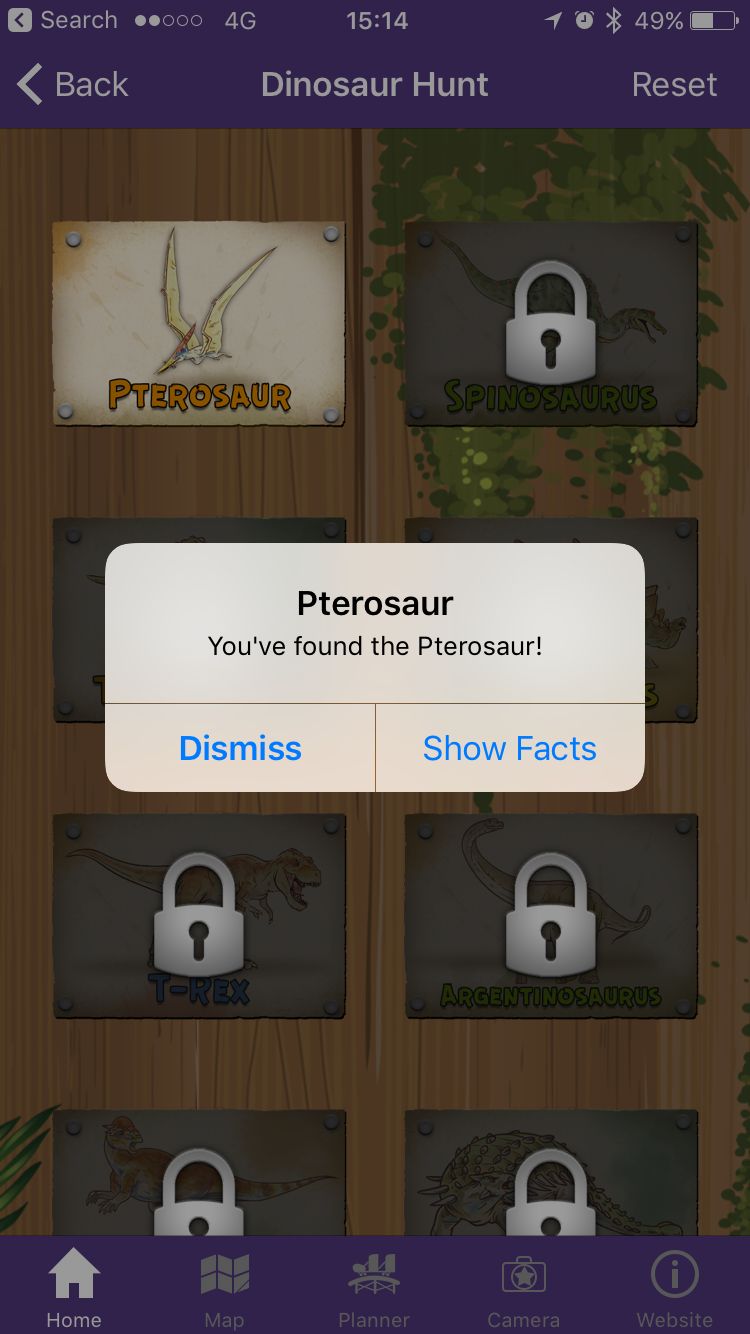 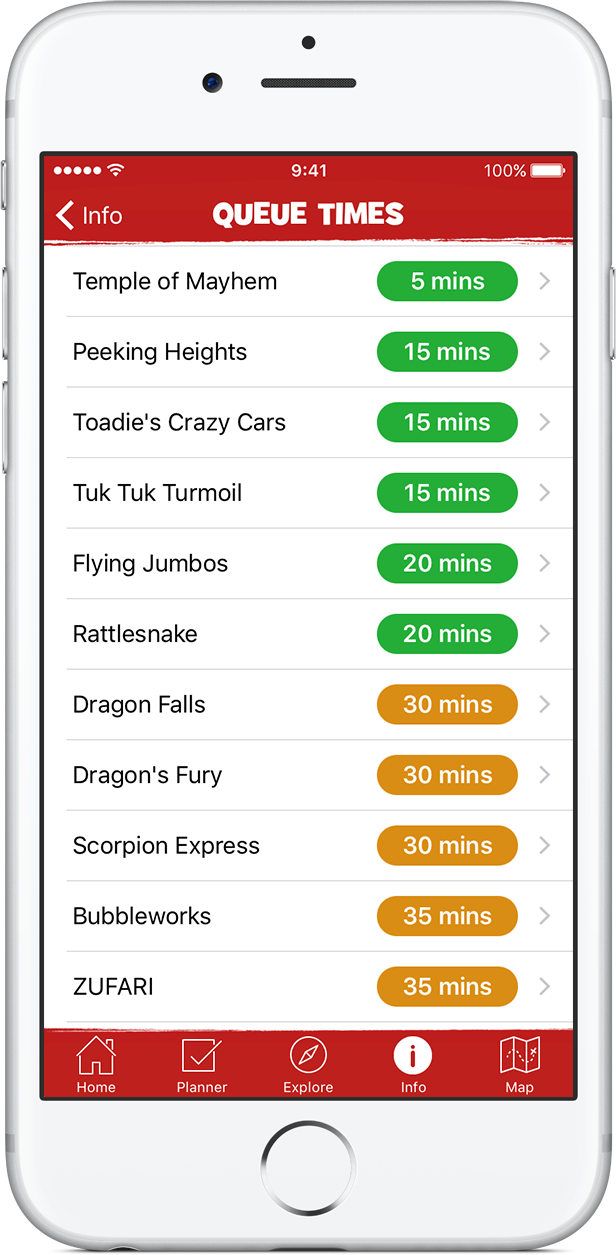 www.altontowers.com/app/
Top apps in the region – Be a Gruffalo Spotter
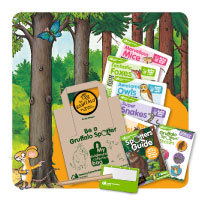 Forestry Commission 
https://www.forestry.gov.uk/gruffalo
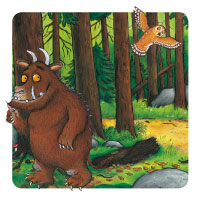 Visit Peak District app
https://www.visitpeakdistrict.com/visitor-information/apps-and-downloads
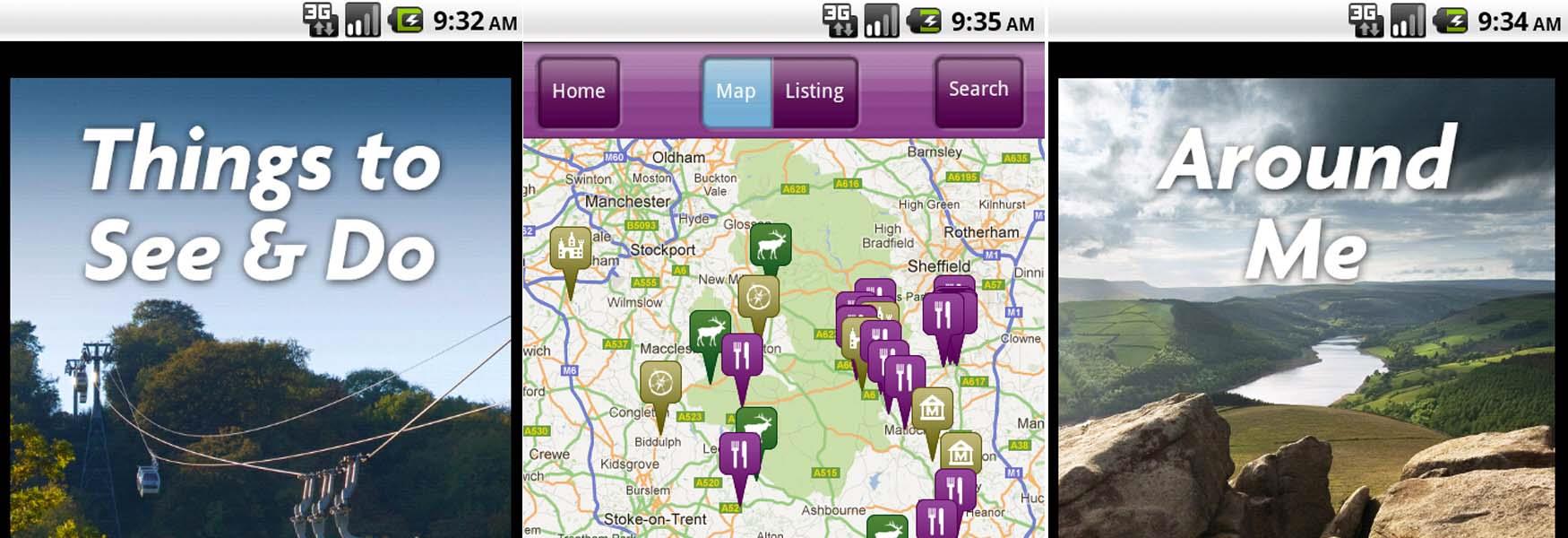 Newcastle under Lyme
https://www.visitnewcastleunderlyme.co.uk/news/newcastle-bid-launches-free-app-town-centre-visitors
Top  train websites
http://www.seat61.com/   if you are in the dreaming stage – look at Great Train journeys

http://www.eurostar.com/ Stoke on Trent to Paris or Brussels (even a month before and tickets will often be about £55 – also last few seats can go for as little as £24) 

https://www.bahn.de  German Trains website but covers all of Europe and in English
Top 5 travel apps consistently amongst many bloggers
Skyscanner 
Airbnb
Google translate
XE Currency 
Trip advisor
What’s already here and will grow more?
Mobile check in for accommodation 
Your mobile phone will act as a door key to your room. 24 hour access hotels already exist in Finland with no desk staff.  Door codes are text messages. 
Growth of AI in many areas – talking to your phone. AI bots to handle twitter accounts, more cashless transactions
A new app for Enjoy Staffordshire this summer?
A new app for the city  this summer?
Disney’s Magic Band – a $1 billion spend
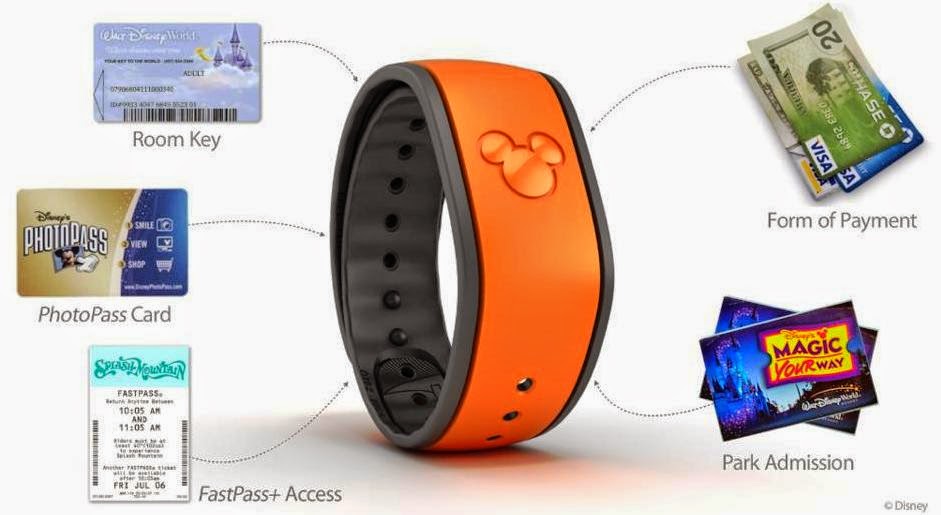 Personalised experiences built up including unlocking of special surprises
Customise your gifts with your own photos
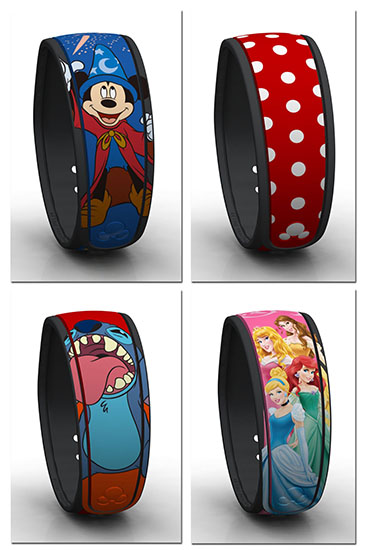 [Speaker Notes: Personalised experiences built up including unlocking of special surprises
Photos and the ability to share photos 
Customise your gifts with your own photos]
Useful links
MSc Digital marketing Management http://www.staffs.ac.uk/course/SSTK-10823.jsp available FT and PT includes credited work epxerience
BSc Digital Marketing Management starts September includes credited work experience http://www.staffs.ac.uk/course/SSTK-10767.jsp
Carol Southall Award leader for Tourism http://www.staffs.ac.uk/staff/profiles/cs27.jsp 
Paul Dobson digital marketing http://www.staffs.ac.uk/staff/profiles/pmd3.jsp 
Kris Winpenny Kristofer.Winpenny@staffs.ac.uk 
Mark Locker Attractions.io https://attractions.io/ 
Andrew Dobson and Salman Hamid – trackdigitalmarketing.com 
Google daydream - https://vr.google.com/intl/en_uk/daydream/headset/
May 17th Tourism Mgt the Smart way @staffsuni free event (half day) for tourism and accommodation industry or those looking to work in it (lots of workshops) 

https://smartour.eventbrite.co.uk
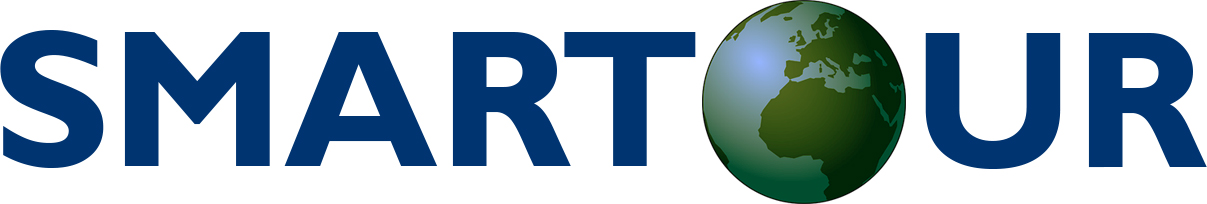 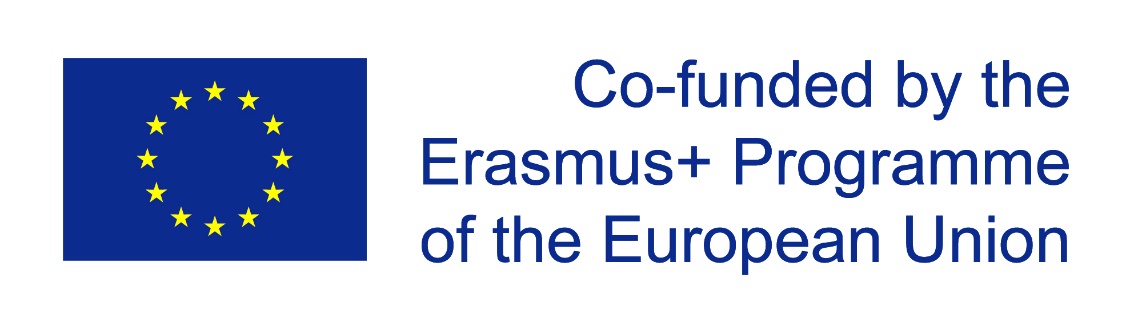